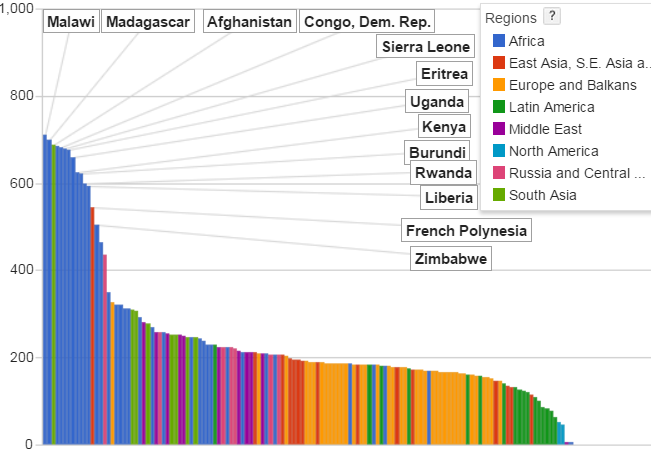 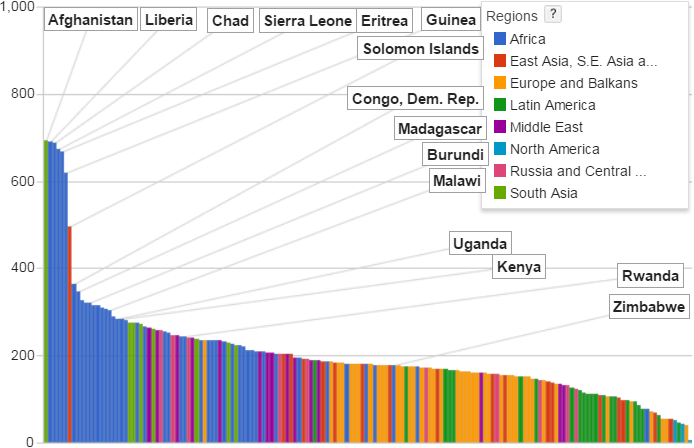 Satellite
Satellite
Min RTT in msec.
2008
2013
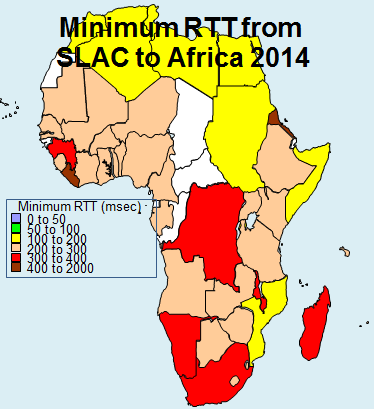 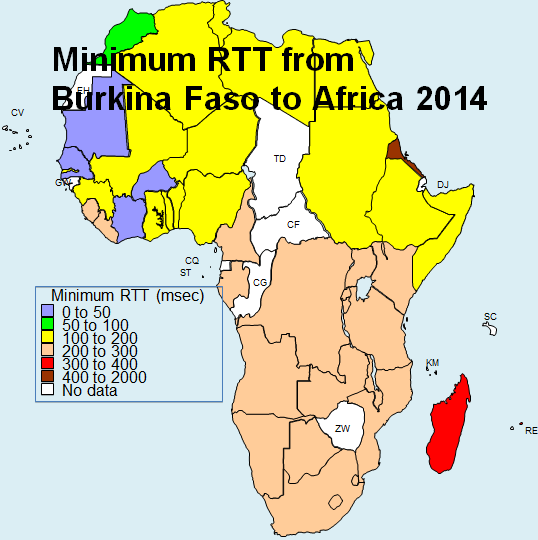 Burkina
Faso
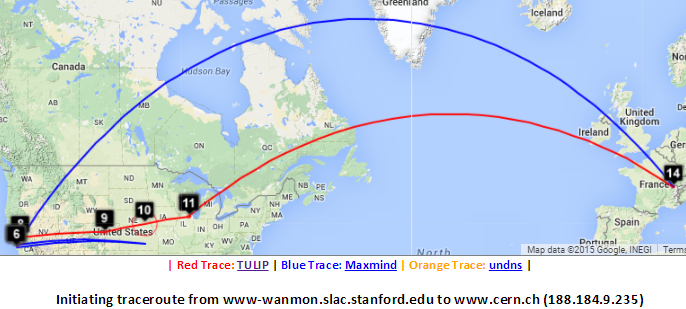 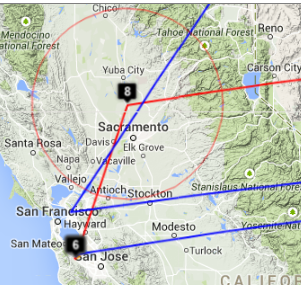 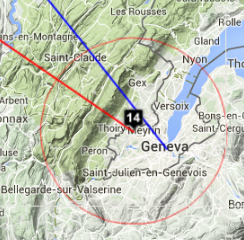 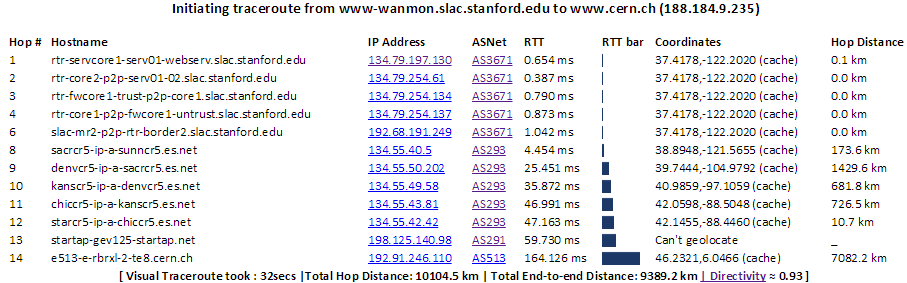